Волонтёрский отряд«ПОДСОЛНУХ» Муниципального бюджетного общеобразовательного учреждения средней общеобразовательной школы имени Героя Советского Союза Кретова Александра Фёдоровича сельского поселения Комсомольского района Хабаровского краяРуководитель: Рыжикова Татьяна Владимировна,     заместитель директора   по воспитательной работе
Реализация социального проекта «День Ангела»
Автор и руководитель проекта 
Рыжикова Татьяна Владимировна
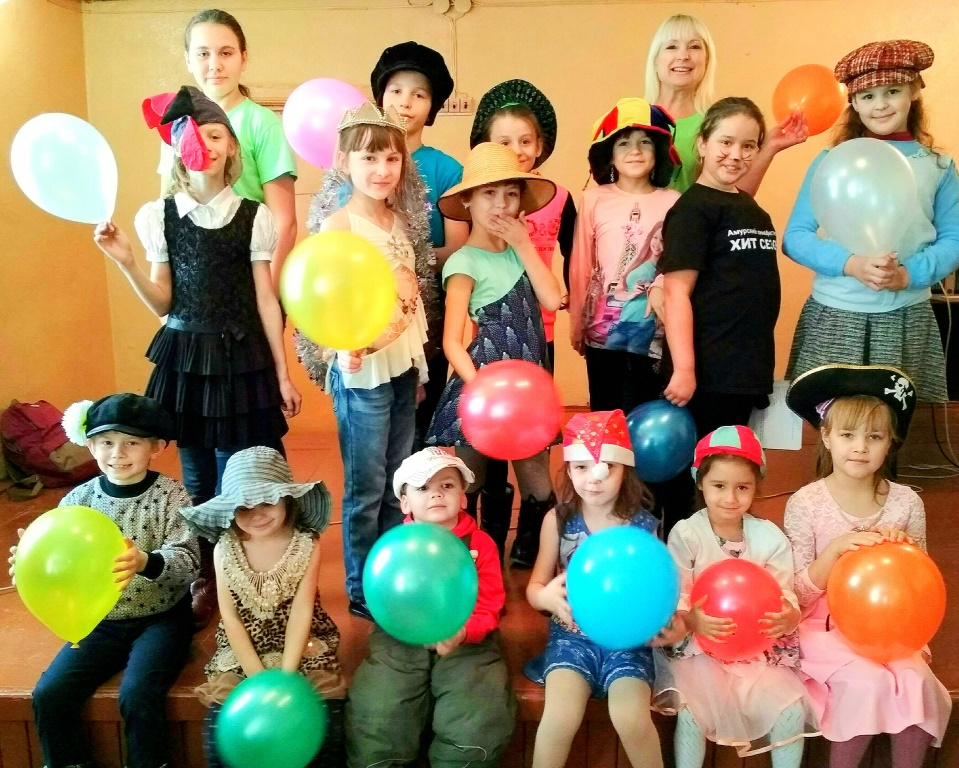 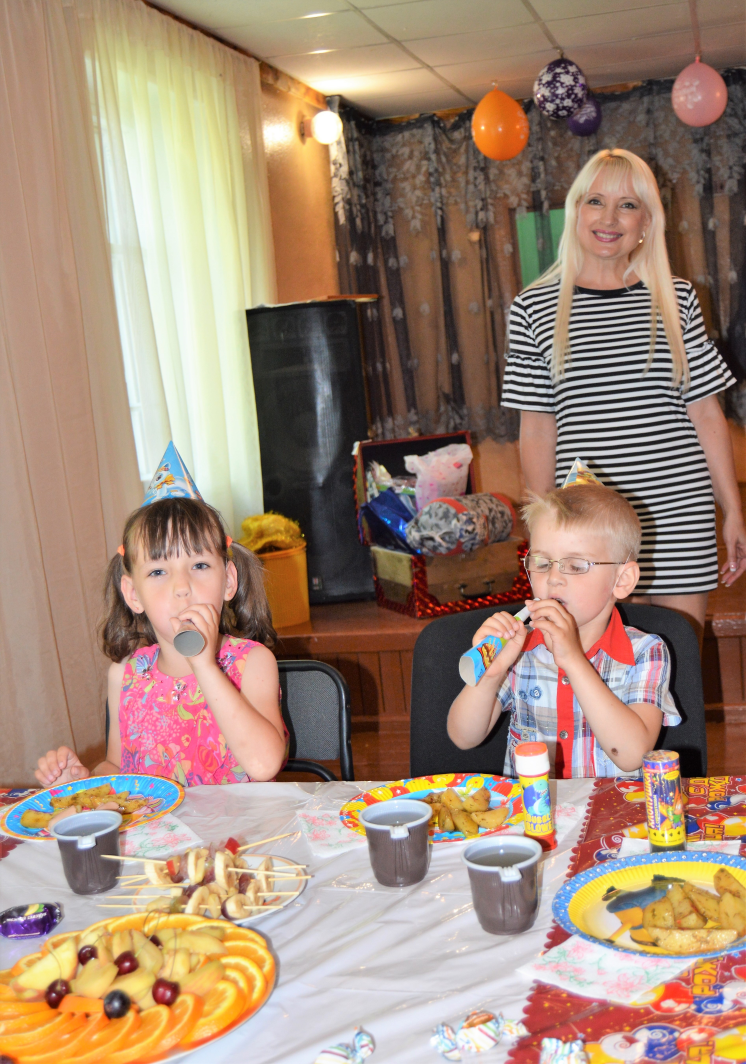 БЛАГОПОЛУЧАТЕЛИ
Дети из малообеспеченных и неблагополучных семей,
 проживающие в сельской местности
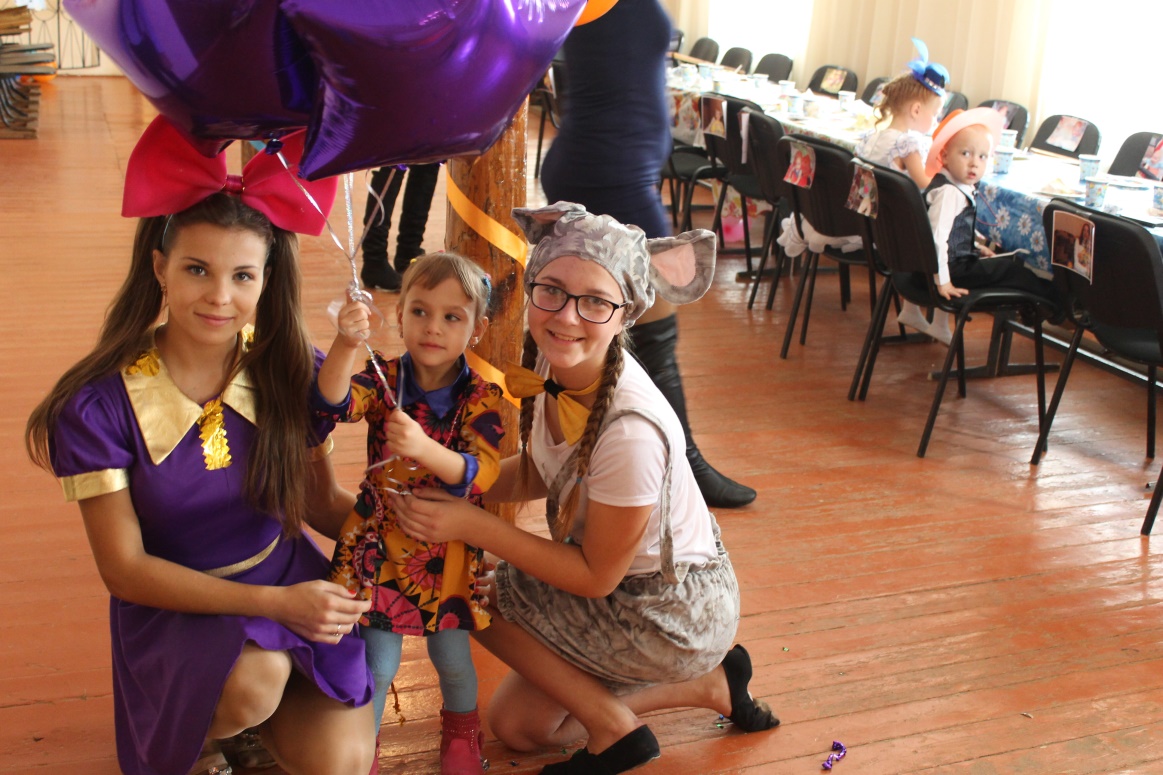 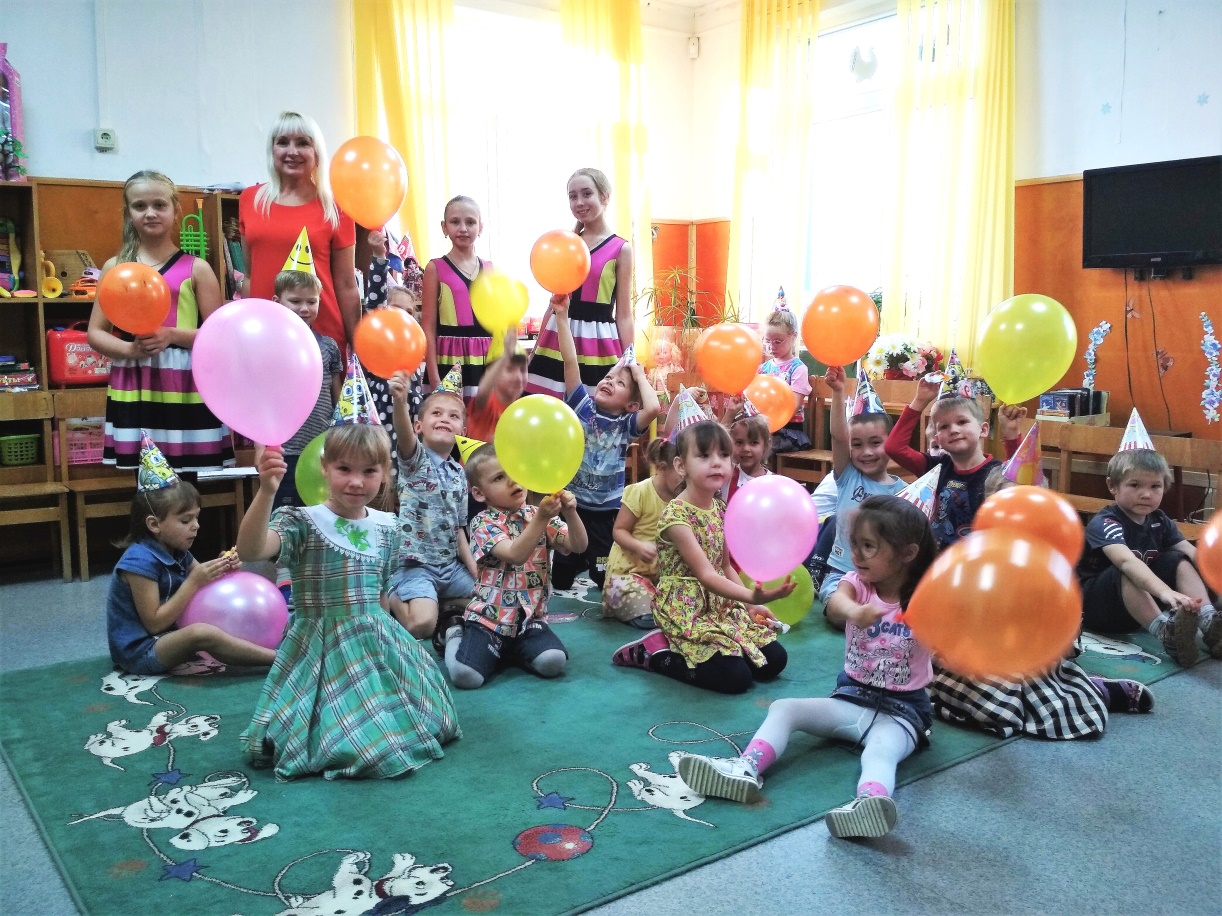 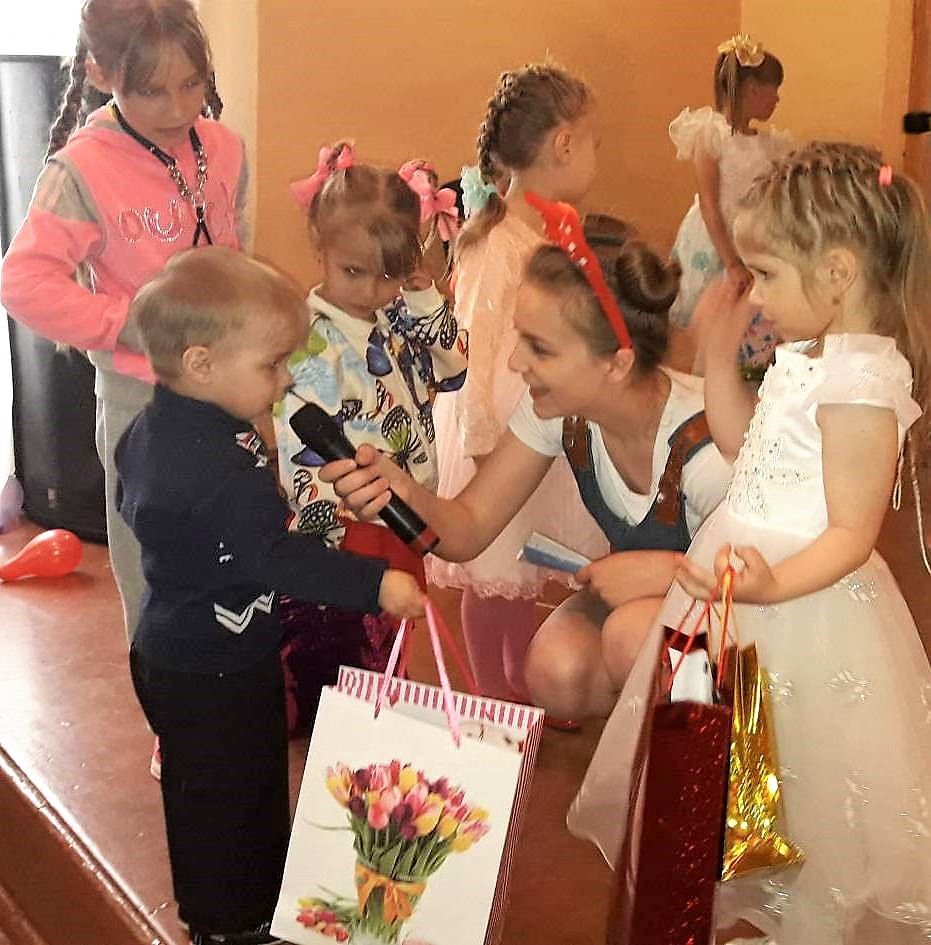 День рождения – самый любимый и долгожданный праздник!Как здорово, когда есть волонтёры-аниматоры, которые весело проведут этот день!!!
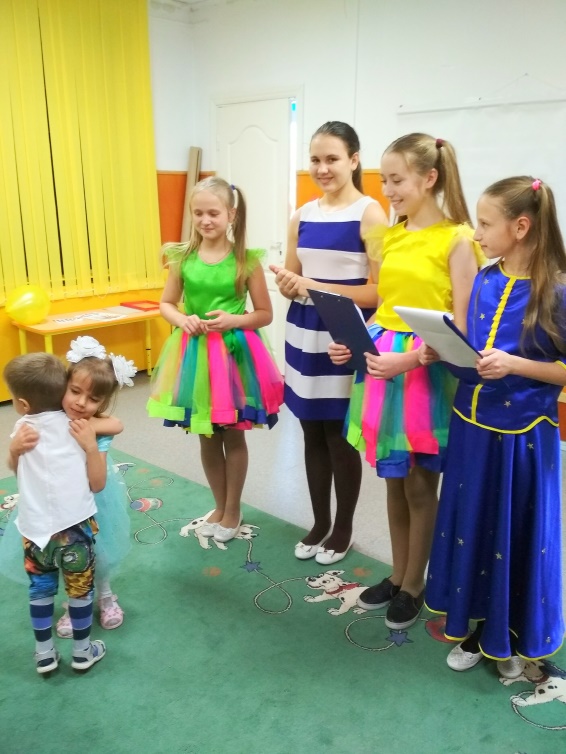 Волонтёры отряда «Подсолнух» проводят первый юбилей Матвея! Ему исполнилось 5 лет!
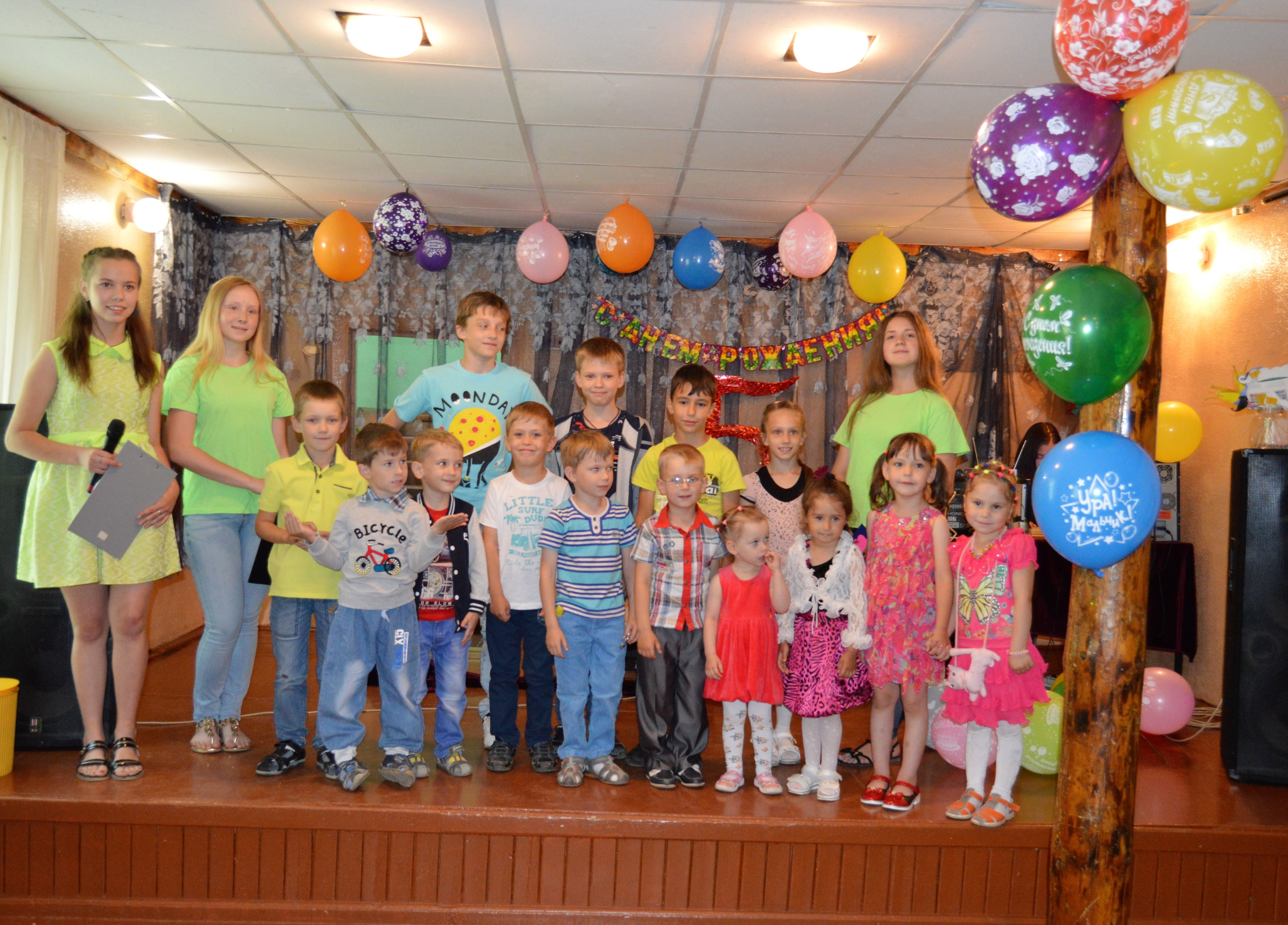 Социальный проект«День Ангела» в Нижнетамбовском сельском поселенииДень рождения Александры Гейкер из многодетной семьи
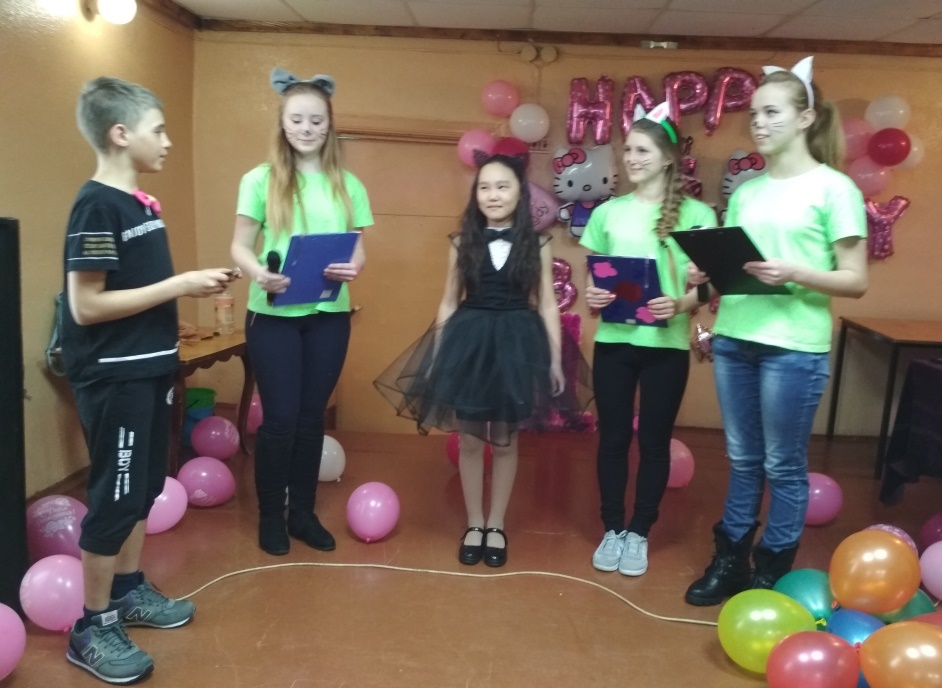 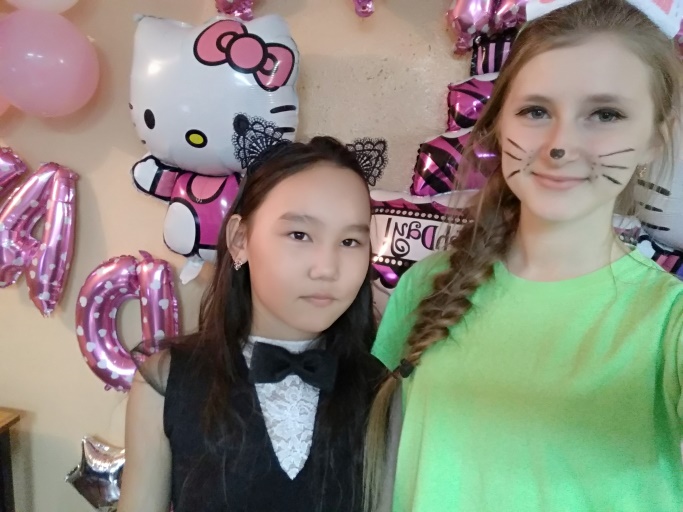 День рождения ребёнка-инвалида Сергея МажароваЭто первый в жизни 15-летнего мальчика праздник в Доме культурыЕму подарили не только весёлые игры, но и первый сотовый телефон от жителей села!Теперь он посещает все мероприятия, которые проводят волонтёры
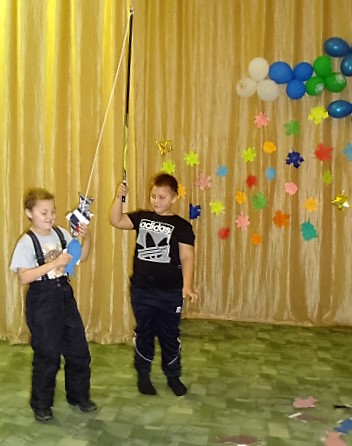 Счастливые улыбки детей – это то, к чему мы стремимся!
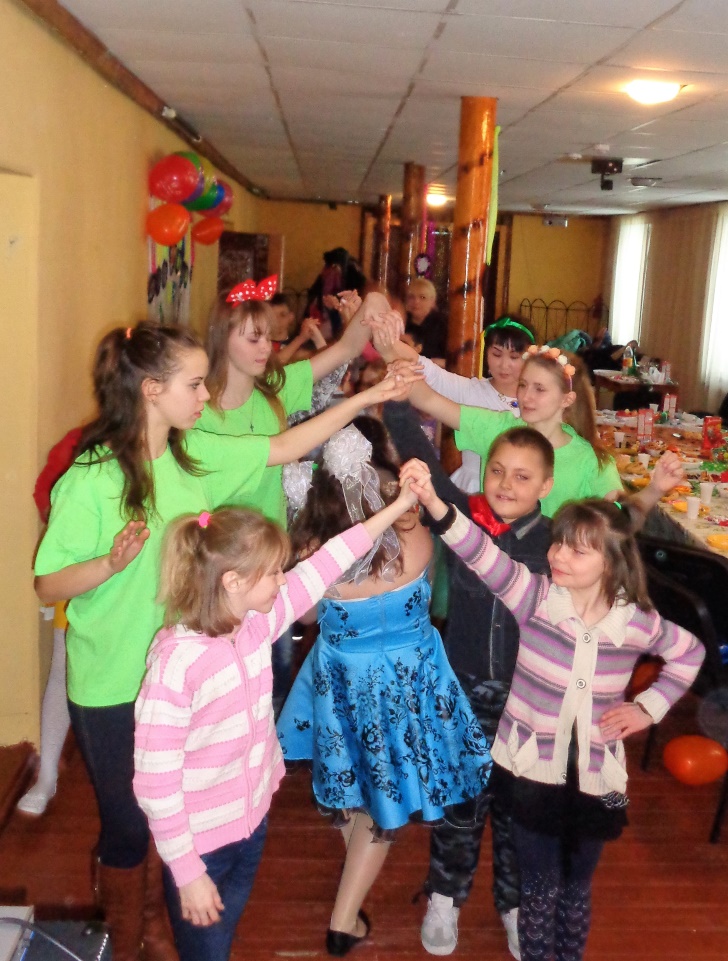 Дарить радость детям – это наше предназначение!!!В ходе реализации проекта более 300 благополучателей будут охвачены заботой волонтёров!!!
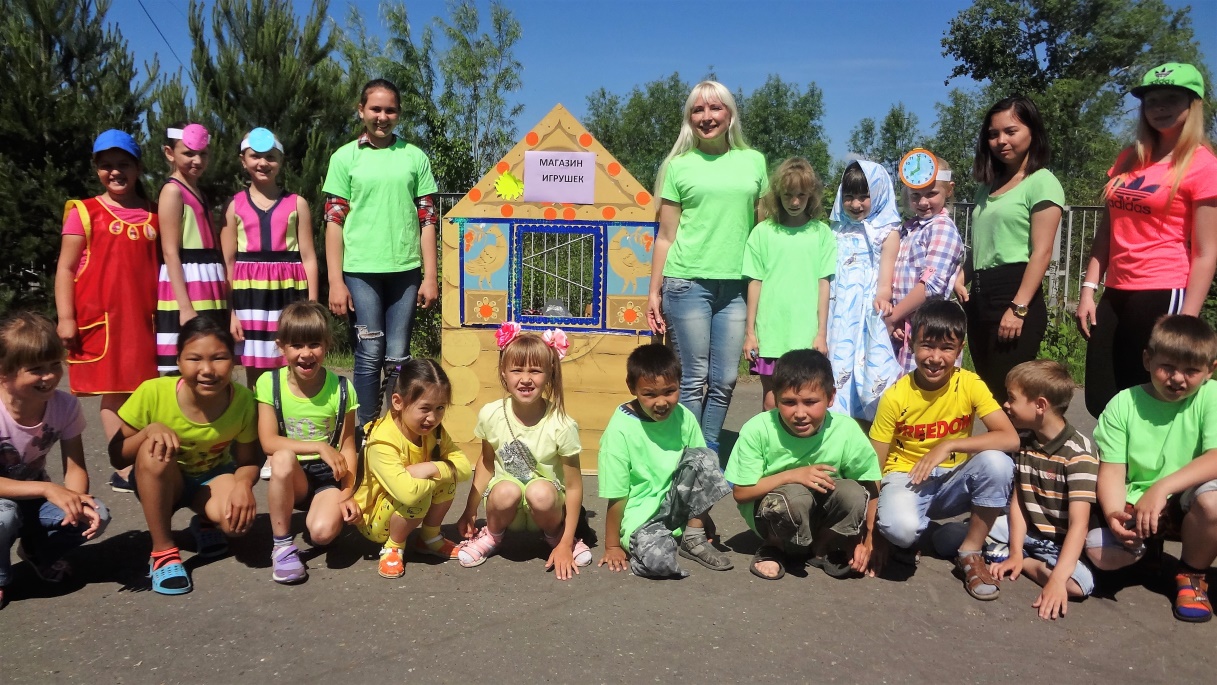 Отзывы о проекте «День Ангела»
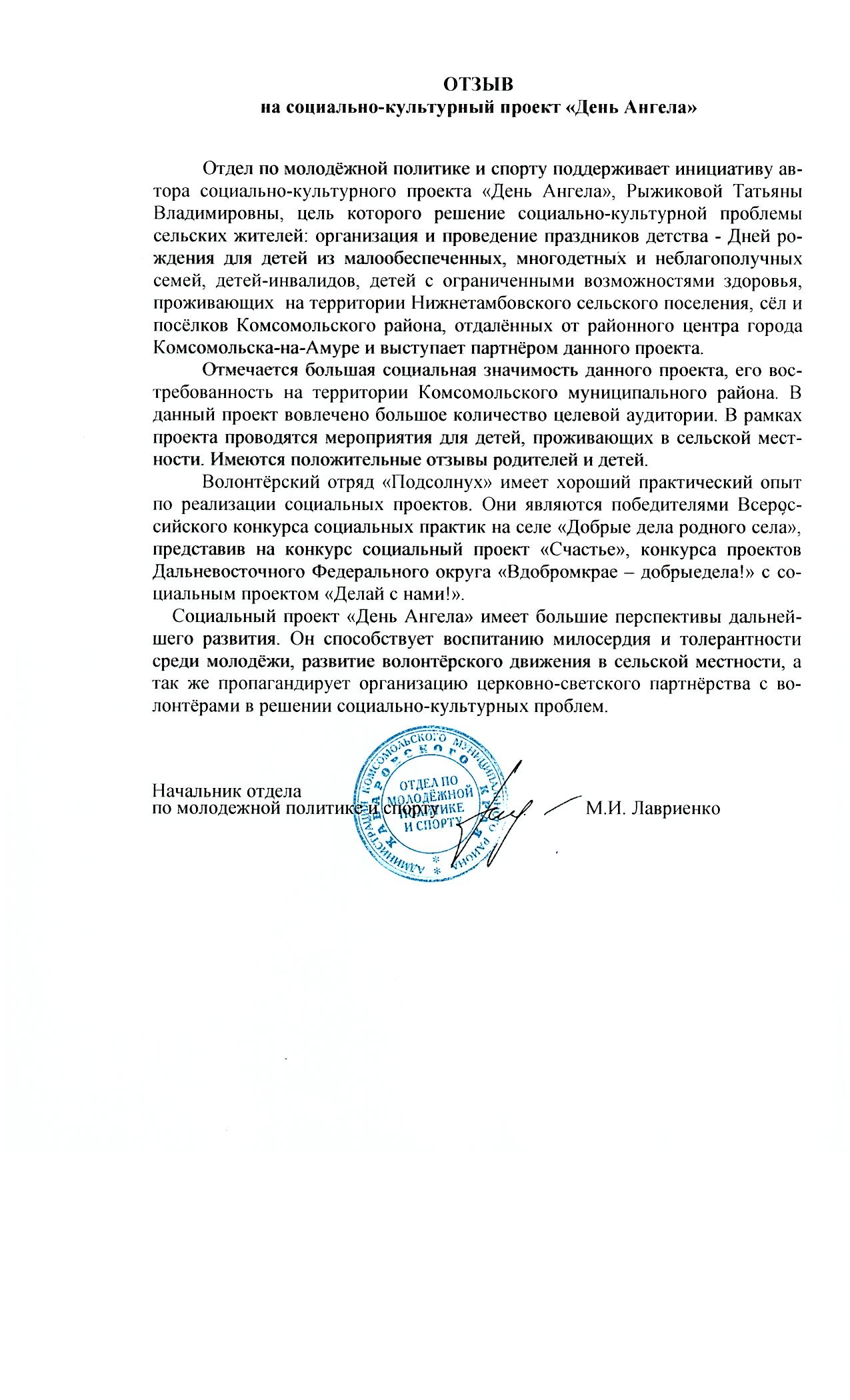 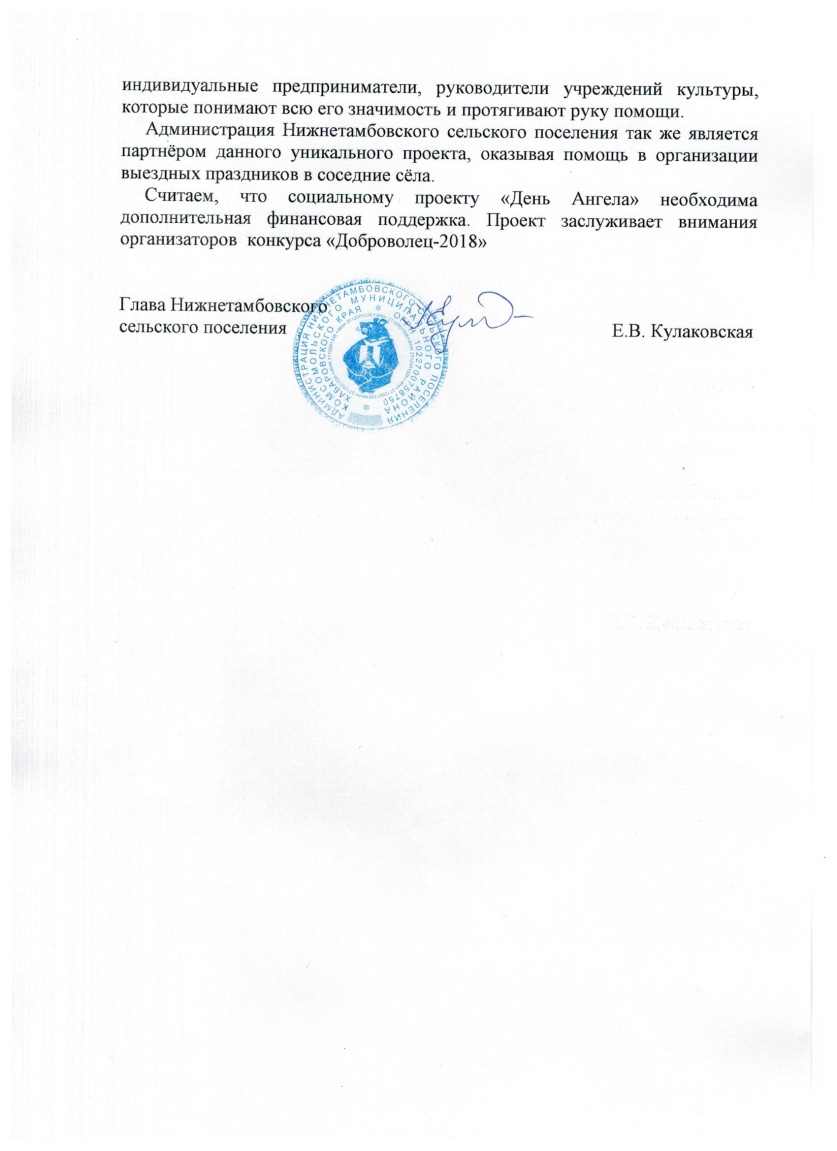